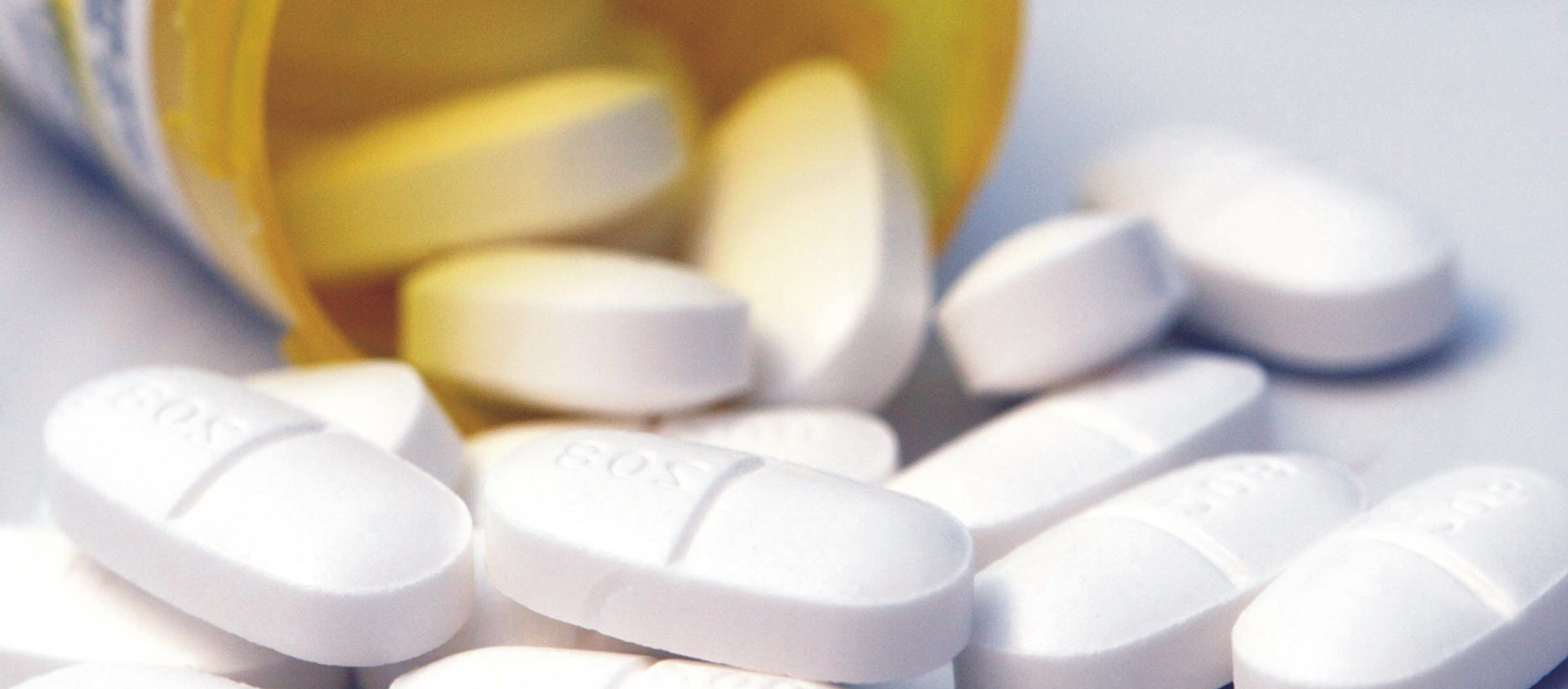 Aan de slag!Schrijf een patiëntvriendelijke term op B1-niveau
Aan de slag. Patiëntvriendelijke termen op B1-niveau; zet je antwoorden in de chat
Diuretica


Exacerbatie


Geneesmiddeleninteractie


Intraoculair
Hulpmiddelen

www.ishetb1.nl

www.zoekeenvoudigewoorden.nl

www.synoniemen.net

En ook: neem iemand in gedachten die informatie over gezondheid best lastig vindt en herschrijf de term voor hem of haar
Herschreven
Herschreven
Herschreven
Herschreven
Herschreven
Laaggeletterde patiënt over haar medicijnen
‘Ik wil wel eens weten wat het eigenlijk is, want je vraagt mij waar zijn die pillen allemaal voor, dan weet ik het eigenlijk niet.’
Dank voor je aandacht
Welke vragen heb je nog?
g.boland@pharos.nl

		@GuduleBoland
		@PharosKennis
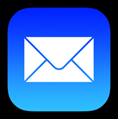 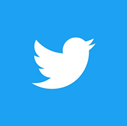